Structural and Computational Biophysics Training Program
Symposium for T32-GM095440
September 8, 2015
Wake Forest Biotech Place
Room 153
Training Opportunities in the SCB Program
Fall semester 2015 courses
MCB 711: Biological Systems and Structures
Oct. 5 – Nov 23
Course Director: Thomas Hollis
CHM ?: Nucleic Acid Biochemistry
Begins mid-October
Course Director: Rebecca Alexander
Training Opportunities in the SCB Program
Spring semester 2016 Courses
Drug Discovery, Design, and Development - Molecules to Medicines (CHM 740, also listed as BICM 740)
Course Director: Roy Hantgan
MCB 712: Biological Spectroscopy
Course Director: Leslie Poole
PHY 607/625: Biophysics with lab
Course Director: Fred Salsbury
SCB Journal Club
SCB Discussion Group
Discussion Group meets at Foothills, Mondays at 4:00

September 28: Uli Bierbach and Sam Cho

October 26: Adam Hall’s group

November 23: TBD
Training for a Diversity of Careers
Career workshops
SCB-sponsored workshops
Shared workshops with Graduate School and other T32 training programs
Courses
Principles and Practice of Teaching Biochemistry (BICM 717, 718)
Drug Discovery, Design, and Development - Molecules to Medicines (CHM 740, also listed as BICM 740)
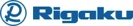 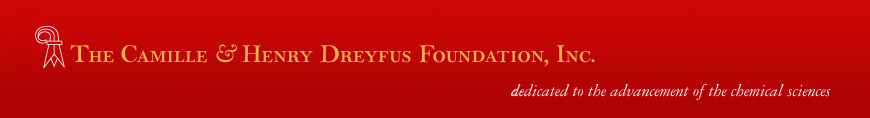 Training for a Diversity of Careers (cont.)
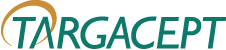 Internships
Biotechnology (Targacept, Keranetics)
Pharma (GSK)
Tech Transfer (Wake Forest Innovations)
Intellectual Property (Kilpatrick Townsend & Stockton, LLP) 
Combined Degrees
Ph.D.-M.B.A.
M.D.-Ph.D.
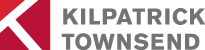 Reminder: SCB Training Grant Site Visit
October 19, 2015
Questions?
Student Poster Presentations
Session 1
Session 2
Structural and Computational Biophysics  Certificate: History and 
Curriculum
Fred Salsbury, Physics, SCB Certificate Program Director
History
Founded in 2004 between the departments of physics, computer science, chemistry and biochemistry; expanded to included mathematics and biology. Then with the track revisions of the graduate school expanded to MCB track.

Has had students from Computer Science (MS), Mathematics (MS), Biochemistry (PhD) and Physics (PhD)

Small program: 3 declared certificate candidates in physics and biochemistry; 4 others are attending journal club & have expressed interest

Formal name: Interdisciplinary Graduate Track in Structural and Computational Biophysics
Legacy name: it pre-dates current tracks and certificates

Overlaps with the SCB training grant in faculty and students but is distinct from it
[Speaker Notes: Atypical has an activ site within the monomer, typical split across a dimer. Both these are active as functional dimers]
Purposes
To attract more students interested in structural and computational biophysics and biology (SCB) to Wake Forest
Note: the SCB Certificate has a broader focus that the training grant

To promote interaction amongst faculty and students interested in SCB
This is done through our discussion group at Foothills

To provide students with broader training and exposure in SCB outside their discipline (and to credential that experience)
Through the discussion group and the curriculum
[Speaker Notes: Atypical has an activ site within the monomer, typical split across a dimer. Both these are active as functional dimers]
Faculty
26 faculty: 7 Biochemistry, 5 Physics, 5 Computer Science, 3 Biology, 3 Chemistry, 2 Mathematics, 1 BME

Includes 10/11 current training grant faculty 

Obviously, involvement varies from faculty to faculty

Short on junior faculty (one Research Assistant professor from Biochemistry, one new assistant professor from BME)!
[Speaker Notes: Atypical has an activ site within the monomer, typical split across a dimer. Both these are active as functional dimers]
Curriculum
The curriculum for whatever degree (PhD or MS) the student is seeking
For the MS degree, must be a thesis option MS.

15 hours in SCB-related courses including 2 hrs in each of three areas, 1 hours of discussion group for credit and 2 hours of journal club (the other 6 hours are in the student’s area of specialty) 
There is a vastly incomplete list of courses in the graduate bulletin
The program director approves courses
Deliberately flexible

The thesis/dissertation committee must have members from three different SCB departments
The RAC doesn’t need to.
Courses I
SCB courses
SCB 701 -> Journal club. 
During times of low enrollment this has been cross-listed with the physics department biophysics seminar
Last two years has meet every semester & has had a yearly theme.  “Biophysics of  Drug Discovery” this year
SCB 710 -> Discussion group
At Foothills, has focused on promoting interaction amongst faculty and research groups
Attendance has risen the last couple years

Chemistry/Biochemistry
Usually meet through MCB 701 or CHM 670; CHM/Phys 641 (rarely); other options do exist.
Courses II
Biophysics
Phy 607 (Biophysics), 620 (Physics of Biological Macromolecules), or Phy 685 (fewest options).

 Computer Science/Mathematics/Statistics
Because of the new stats classes in math, the graduate bulletin is most out-of-date for this areas
This is the hardest usually for biochemistry students to decide on
This has the most number of choices
Usually, what course(s) would be most appropriate to someones research.
examples include CSC 685 (Bioinformatics), CSC 652 (Numeric Linear Algebra), MTH 656 (Statistical Methods)